ПРОЕКТ «ХРАНИМ НАШИ ТРАДИЦИИ»
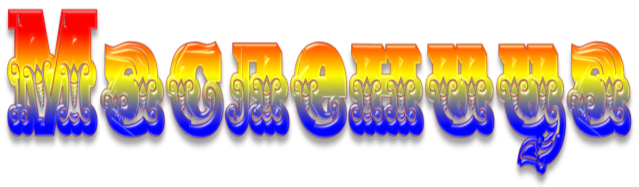 МБДОУ  «Рыбинский детский сад «Колобок»

Воспитатель: Филина Н.В.
Паспорт проекта:
Тип проекта: познавательный, творческий;

По числу детей –общесадовский, разновозрастной.

По продолжительности – краткосрочный 
(1 неделя).

Участники проекта – воспитатели, дети и их родители, музыкальный руководитель.
Цель проекта: познакомить дошкольников с традициями праздника Масленицы и создать условия для совместной деятельности детей, педагогов и родителей.
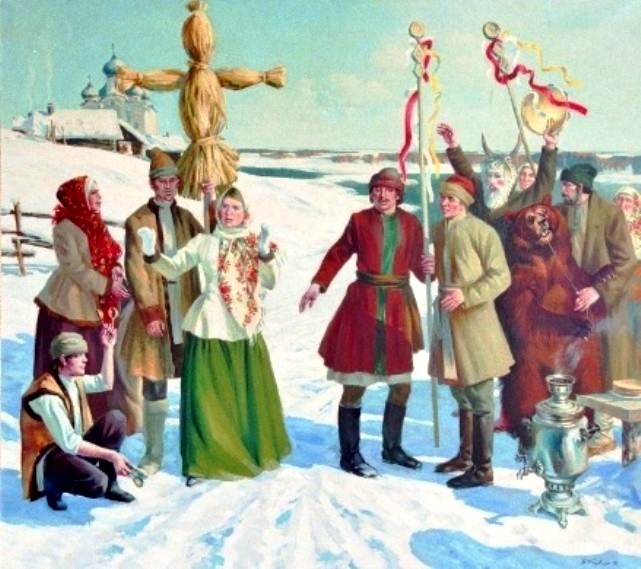 Задачи:
сформировать представление о традициях масленичной недели;

закрепить знания о русском костюме, предметах быта, ремеслах и видах прикладного искусства;

познакомить с народными играми, художественным литературным и музыкальным материалом по теме; 

обогатить духовный мир детей;

вовлечь родителей в образовательную деятельность.
Интеграция образовательных областей:
Познавательное развитие; 
Художественно-эстетическое развитие;
Социально-коммуникативное; 
Физическое развитие;
Музыка;
Игровая деятельность.
Обеспечение проекта:
Научно-методическое: подбор необходимой научно-методической литературы, изучение интернет-ресурсов, составление сценариев развлечений, конспектов НОД, консультаций для родителей, подбор аудиозаписи народных песен и мелодий, подбор библиотеки с устным народным творчеством, малыми фольклорными жанрами художественной литературы русского народа, составление картотеки народных игр. 
Материально-техническое: аудиосистема, теле- и видео-оборудование;

Наглядно-дидактическое: произведения декоративно – прикладного искусства и предметы народного быта с различными видами росписей, фотографии, репродукции картин и иллюстрации, мультимедийные презентации, мультфильмы;
Предметно-пространственная развивающая среда: «Уголки ряженья» в групповых комнатах, соответствующее тематическое оформление книжных уголков, изо-уголков, родительских уголков, оформление территории ДОУ.
Актуальность:
Тема проекта «Храним наши традиции. Масленица» является актуальной. Россия богата своими традициями, передающимися из поколения в поколение, и Масленица – один из самых любимых всеми, народный праздник, происходящий в конце зимы, всегда отмечался ярко, шумно и весело, с блинами, ярмарками и скоморохами. Масленица навсегда оставляет самые светлые впечатления, прививая интерес к историческому прошлому страны. В результате реализации этого проекта дети приобретают знания о смене сезонов, узнают новые песни, сказки, пляски, игры. У детей формируется познавательный интерес, воспитывается эмоциональное, положительное отношение к традициям.

      Усвоение традиционных культурных эталонов не только детьми, но и их родными, близкими, сотрудниками детского сада.
Этапы реализации проекта:
I – подготовительный 
II – основной 
III – заключительный
I – этап: подготовительный
Цель: Постановка мотивации цели и задач по ознакомлению с традициями празднования Масленицы.
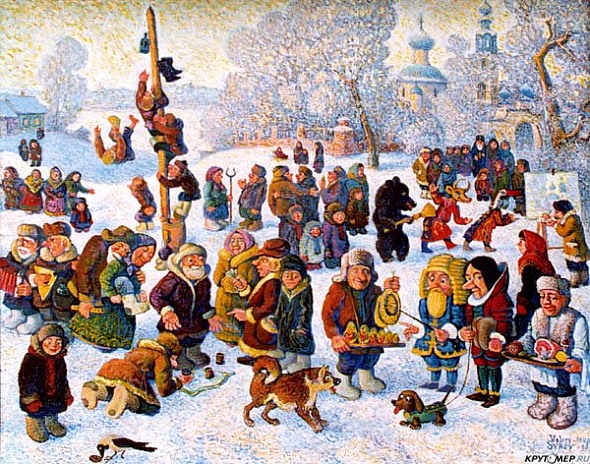 Содержание:
Создать условия для формирования интереса к празднику.
Помочь детям выбрать активную и посильную задачу на определённый отрезок времени. 
Составить план совместных действий с детьми, поиск и сбор информации о празднике.
Подобрать материал, пособия и литературу по теме (стихи, частушки, загадки, заклички, репродукции, музыкальный репертуар).
Сформировать игротеки народных игр. 
Привлечь родителей к участию в конкурсе на лучший рецепт блинов. 
Привлечь родителей для оформления народных костюмов для детей.
II – этап: основной
Цель: Формирование знаний дошкольников о русской национальной традиции встречи весны.
Содержание:
Познание, коммуникация.
Наблюдения за изменениями в природе. 
Беседа: «Как на Руси весну встречали!». 
Рассматривание и обсуждение картин Б. И.Кустодиева «Масленица», А. А. Соловьёва «Тройка», В. И. Сурикова «Взятие снежного городка». 
Заучивание закличек, стихов, частушек. 
Разучивание хороводных игр, русских народных песен: «Ой блины, блины…», «Маслёна».
Чтение стихотворения Д. Кузнецова «Блины», рассказа Т. Нуждиной «Блины». 
Составление творческих рассказов о днях масленичной недели с опорой на соответствующие иллюстрации. 
Знакомство детей с пословицами о масленице.
Социализация, физкультура, безопасность.

Обучение русским народным играм «Салки», «Горелки», «Жаворонок», «Поймай валенок», «Карусели», «Пройди в ворота», «Молчанка».

Проведение соревнований и игр эстафет: «Попади в цель», «Перетягивание каната», «Штурм горы», «Кто быстрее на метле».
Продуктивная деятельность.
Рисование: «Зимние забавы», «Блины на сковородке».

Аппликация: «Барышня на Масленице», «Солнышко».

Коллективный труд, создание чучела из соломы: «Маслёна – Барыня!»

Лепка: «Масленичное Солнце!».
III – этап: заключительный
Цель: Обобщение знаний детей о Масленице, закрепление умения различать и называть традиционные обряды народного гуляния, формирование устойчивого интереса к национальной культуре.
Содержание:
Музыкально-спортивный праздник на улице.
Подведение итогов конкурса для родителей «Лучший рецепт блинов».
Дегустация блинов.
Оформление репортажа о проведении праздника на сайте детского сада.
Консультация для родителей «Выходные на Масленицу».
Достигнутые результаты:
Реализация проекта позволила объединить усилия ДОУ и семьи для успешной социализации ребенка и формирования устойчивого интереса к народным традициям, культуре, материальным и духовным ценностям.
Приобщение детей к традиции проведения народного праздника Масленица, который дал им возможность на практике познать его культурно-исторический опыт через непосредственное участие их в общем действии.
Создание атмосферы радости приобщения к традиционному народному празднику.
Повышение познавательного интереса к родной истории.
Дети знают и с удовольствием поют народные песни, частушки, узнают народные мелодии, рассказывают потешки, заклички, сказки.
Дети умеют играть в подвижные народные игры, с удовольствием участвуют в тематических развлечениях, НОД, используют полученные знания в самостоятельной и совместной деятельности.
Дети имеют представление о народном быте, традиционной одежде, народной кухне.
Дети и родители с удовольствием согласны дальше работать в данном направлении.
Рисование «Блины на сковородке»
Аппликация «Солнышко»
Аппликация «Барыня на Масленице»
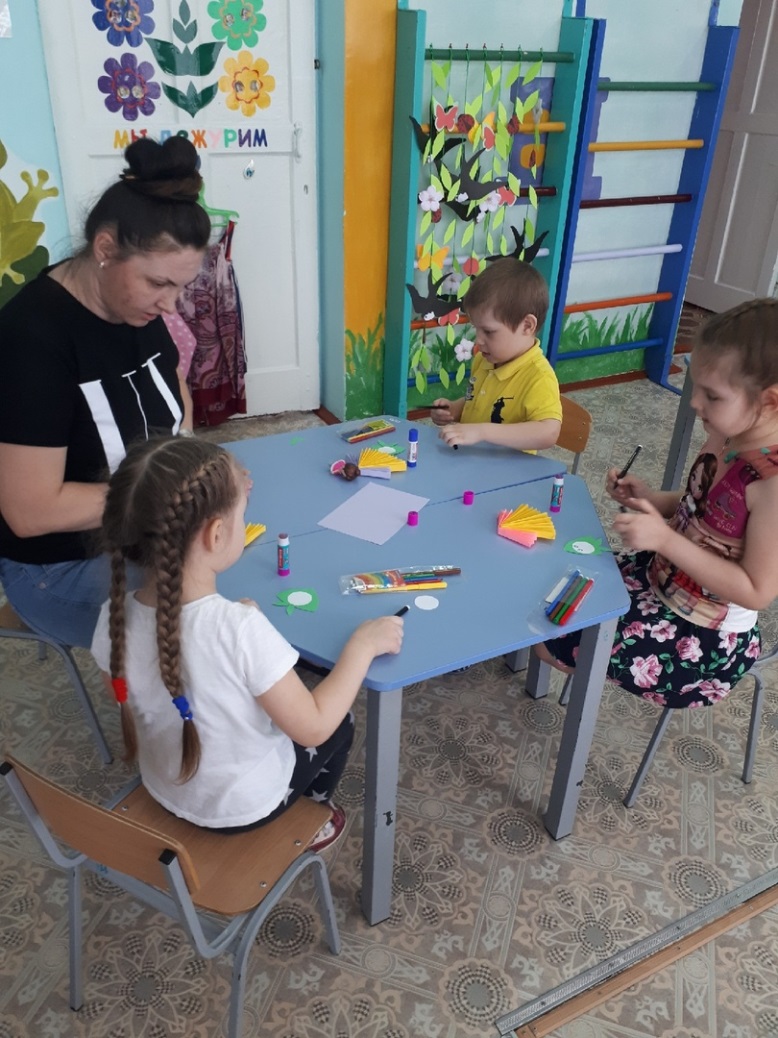 Рецепт блинов от семьи Алиева Рената
Классический рецепт. 
По нему готовили наши бабушки и мамы. 
Берем:
300 гр. Муки, 3 яйца, пол ч. л. Соли,
около 3 столовых ложек сахарного песка,
750 мл. молока,  2,5 гр. разрыхлителя теста
50 мл. рафинированного подсолнечного масла
Способ приготовления:
В просеянную муку добавить  разрыхлитель, сахарный, песок и соль.
Затем туда же разбиваем 3 яйца и 125 грамм молока. Взбиваем как следует блендером тесто. Далее не прекращая взбивать доливаем остальное молоко.
На горячую сковороду, промазанную маслом, наливаем тоненьким слоем тесто, подрумянившийся с первой стороны блинчик переворачиваем на вторую сторону. Когда он поджарился, снимаем лопаточкой.
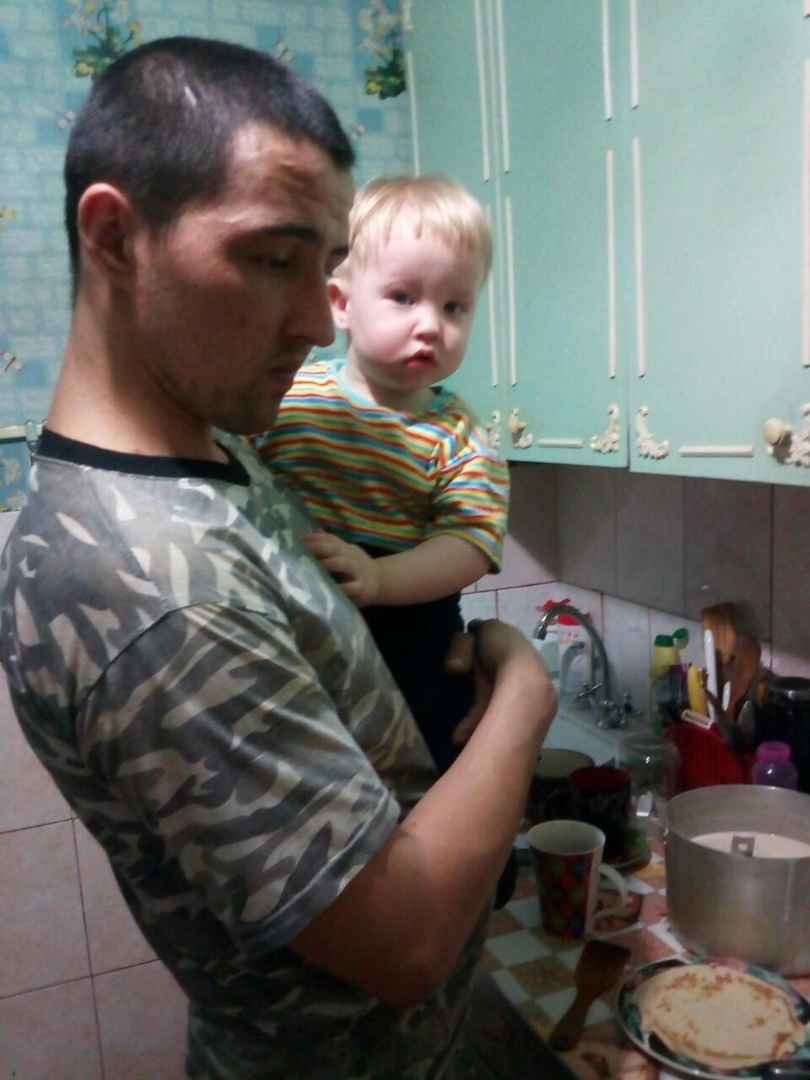 Рецепт блинов от семьи Синельниковой Варвары
Блины с ягодами 

для теста
Молоко - 0,5 л
Мука пшеничная - 180-200 г
Яйца куриные - 2 шт.
Масло растительное - 2 ч.л.
Сахар - 2 ст. л.
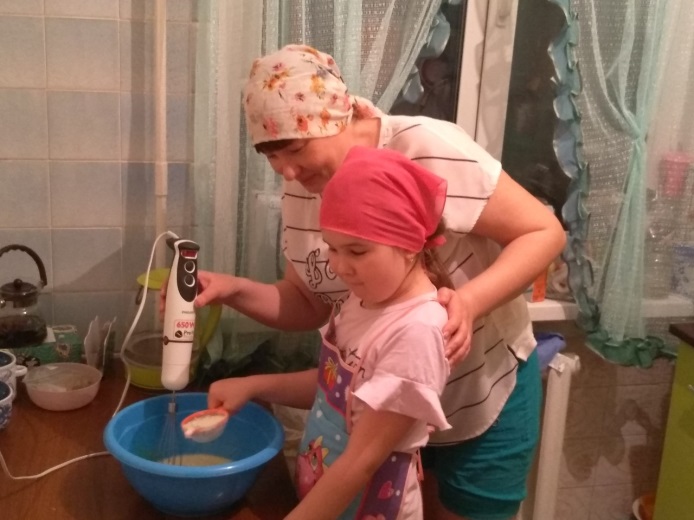 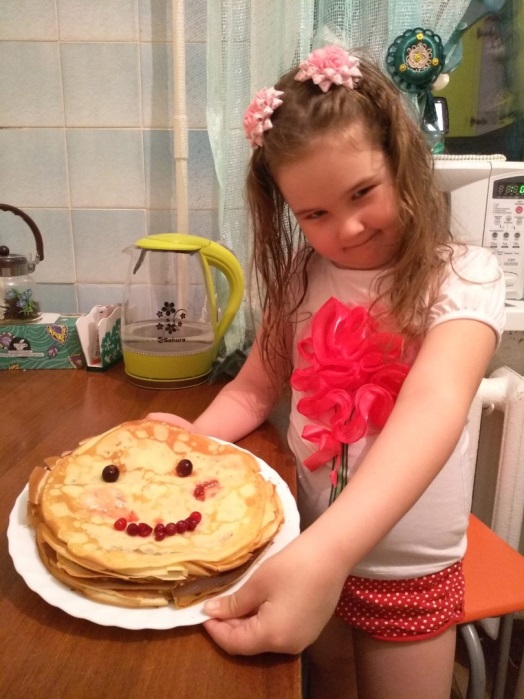 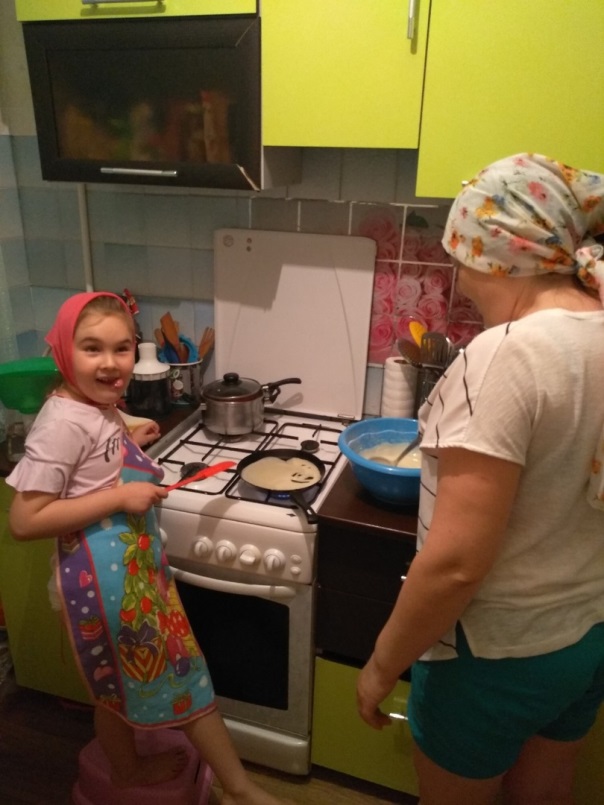 для начинки
Ягоды - 250 г
Сахар - 100 г
Ванилин - 1 г
Рецепт от семьи Павловой Елизаветы
Заварные блины на молоке и на кипятке
Чтобы тесто было заварным, во время приготовления необходимо влить кипяток.
Нужно для теста:
160 гр. муки,
2 яйца,
пол ч. л. соли,
60 гр. сахарного песка,
250 мл. молока,
50 мл. подсолнечного масла,
250 мл. кипятка.
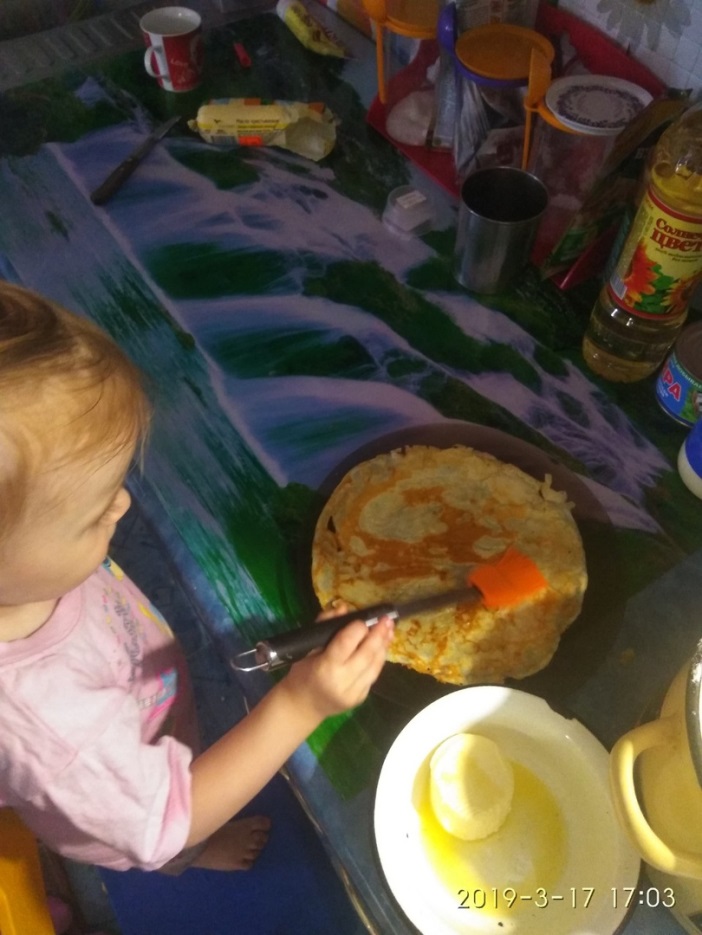 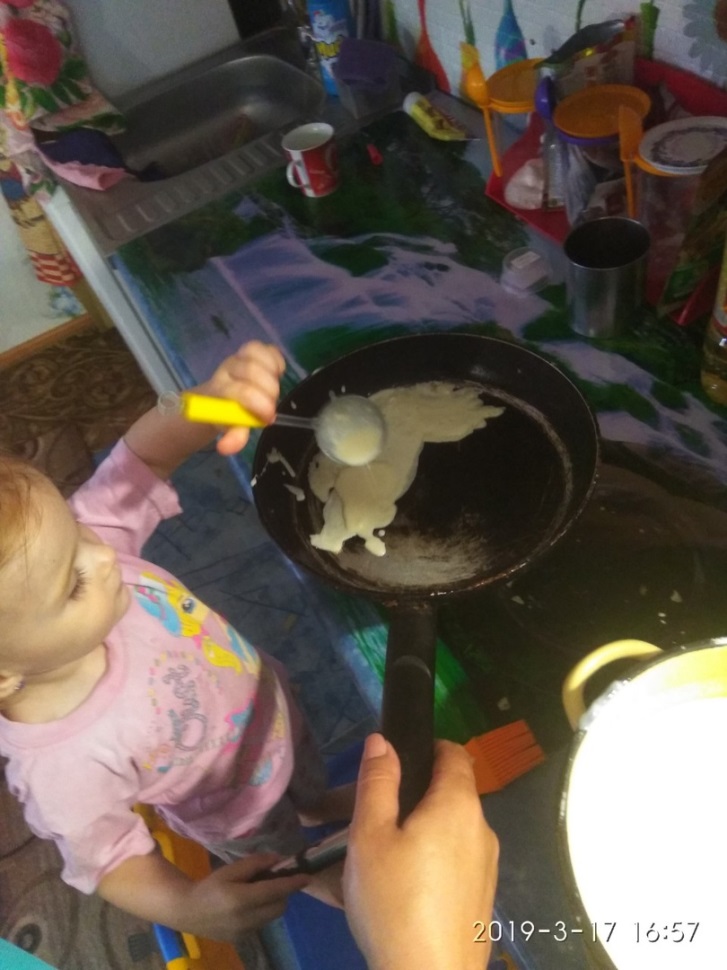 Способ приготовления:
Для начала необходимо взбить в емкости яйца с добавлением соли и сахарного песка.
Следом вводим просеянную муку и молоко. А затем наливаем кипяток и масло.
Все как следует размешиваем и беремся за выпекание блинчиков на предварительно разогретой и смазанной маслом сковороде.
Рецепт блинов от семьи Альтерготть Таисии
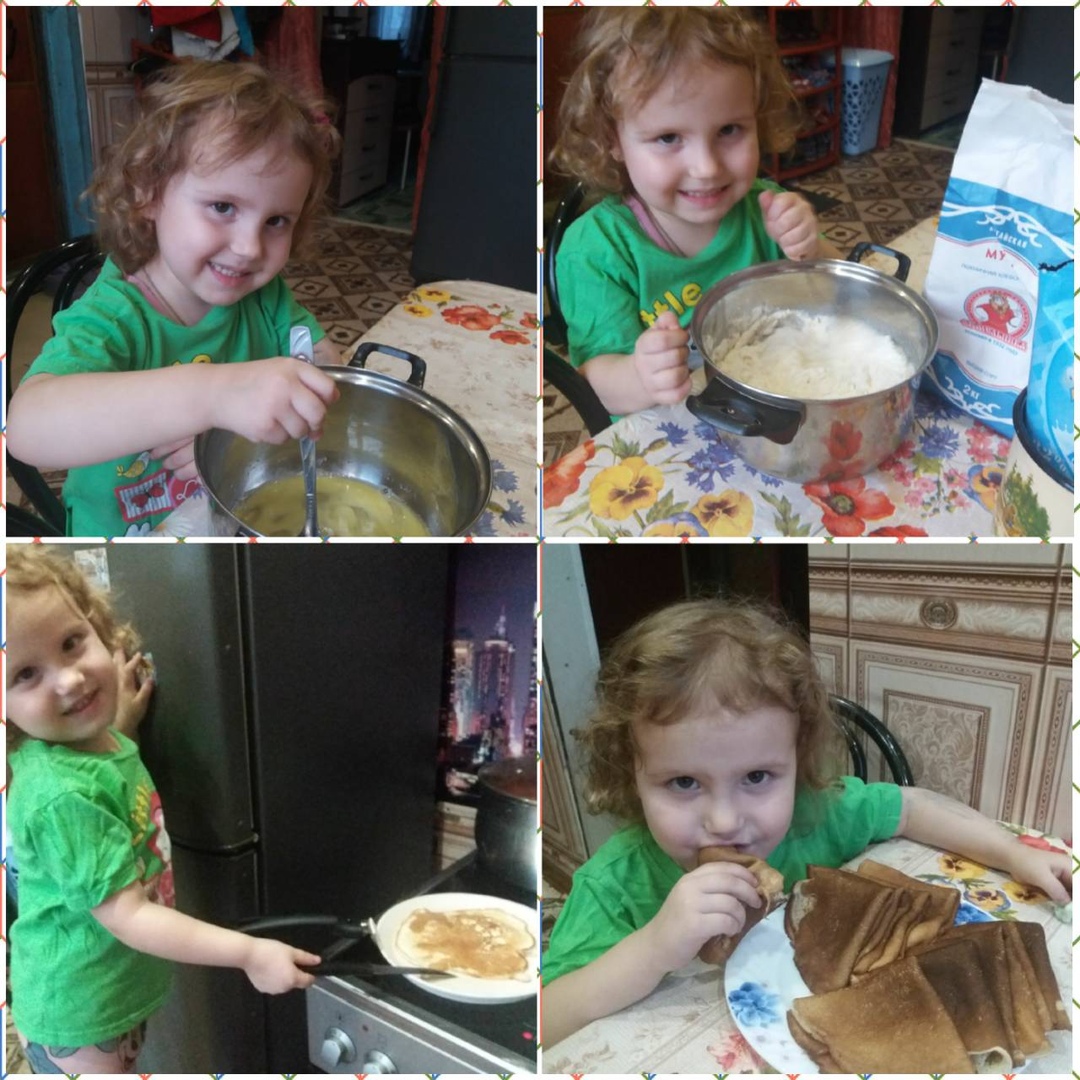 Блины на кефире
Тесто: 
Пшеничная мука – 1ст.
Кефир – 500 мл.
Яйца – 2.
Сахар, соль.
Сода – щепотка.
Растительное масло – 3ст.л.
Рецепт блинов от семьи Филиной Златы
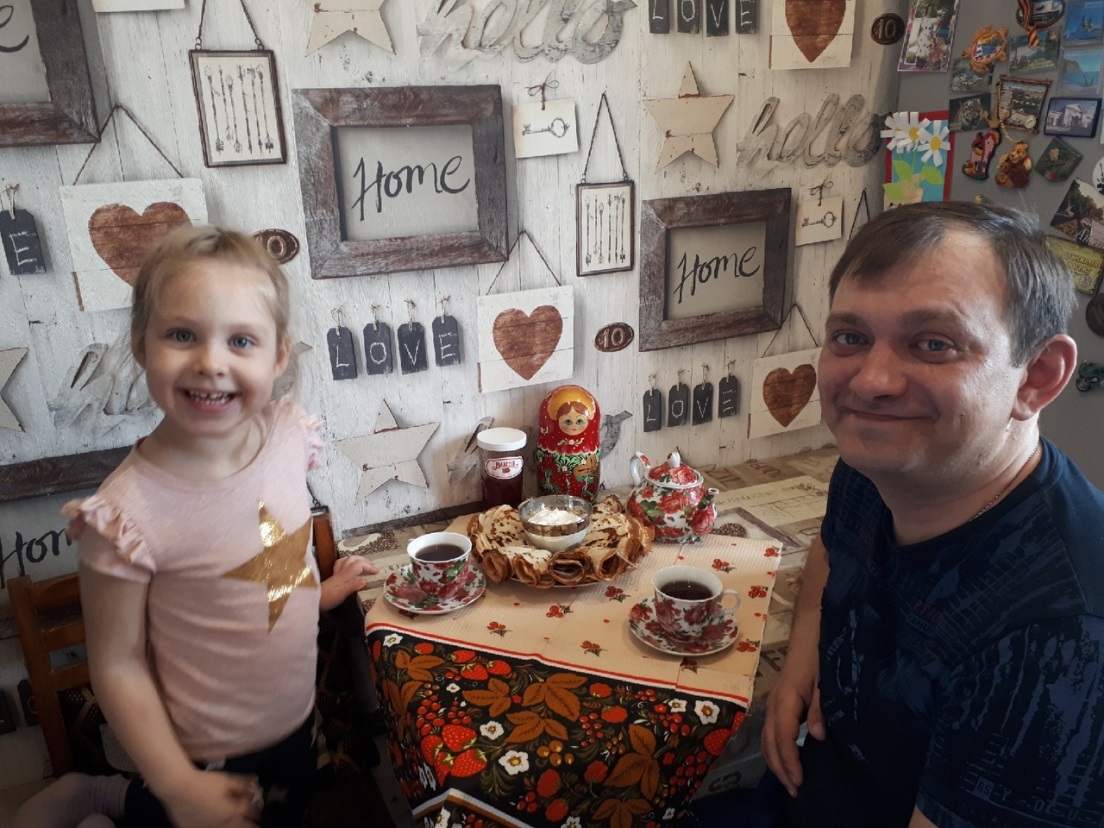 Особенно нежные блинчики
Молоко - 1,5 стакана (370 г)
Яйца - 2 шт. Сахар - 1-2 ст. ложки, Мука - 1 стакан (160 г), Соль - 0,5 ч. Ложки, Масло растительное - 2-3 ст. ложки , Масло сливочное (для смазывания блинов) - 30-40 г
Способ приготовления.
Отделить желтки и смешать их с сахаром и солью. Добавить к желткам 0,5 стакана молока. Взбить вилкой. Постепенно добавлять муку, тщательно перемешивать. Теперь постепенно добавлять оставшееся молоко, тщательно перемешивая его с тестом. Добавить растительное масло, перемешать. Белки взбить до мягких пиков). Аккуратно ввести белки в тесто, размешивая. Сковороду разогреть и смазать растительным маслом. Жарить блинчик на среднем огне с двух сторон. Каждый блин смазывать сливочным маслом. Вкусные нежные блинчики готовы. Подаем со сметаной и джемом. Приятного аппетита!
Чучело «Маслёна»
Перетягивание каната
Хоровод с лентами «Карусель»
Эстафета «Кто быстрее на метле»
Эстафета «Перенеси блины на тарелку»
Хороводы с Масленицей
Ох хороши блиночки!!!
СПАСИБО ЗА ВНИМАНИЕ